ERASMUS + ABSOLVENTSKÁ STÁŽ
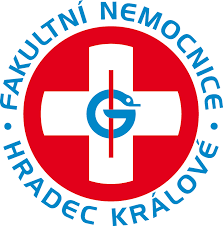 HRADEC KRÁLOVÉ

Bc. i.Ditrichová a 
Bc. N.Jašková
Názov
Fakultní nemocnice Hradec Králové
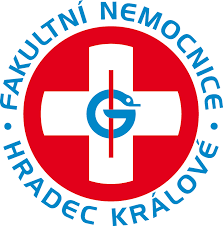 Hlavný areál FNHK
Sokolská 581, Nový Hradec Králové, 500 05 Hradec Králové
INFORMÁCIE O PRIJÍMAJÚCEJ INŠTITÚCII
Stará FNHK– rehabilitačná klinika
Nezvalova 265, 500 03 Hradec Králové,
Mentor 
Mgr. Bohuslava Věchtová
+420 495 837 457
bohuslava.vechtova@fnhk.cz
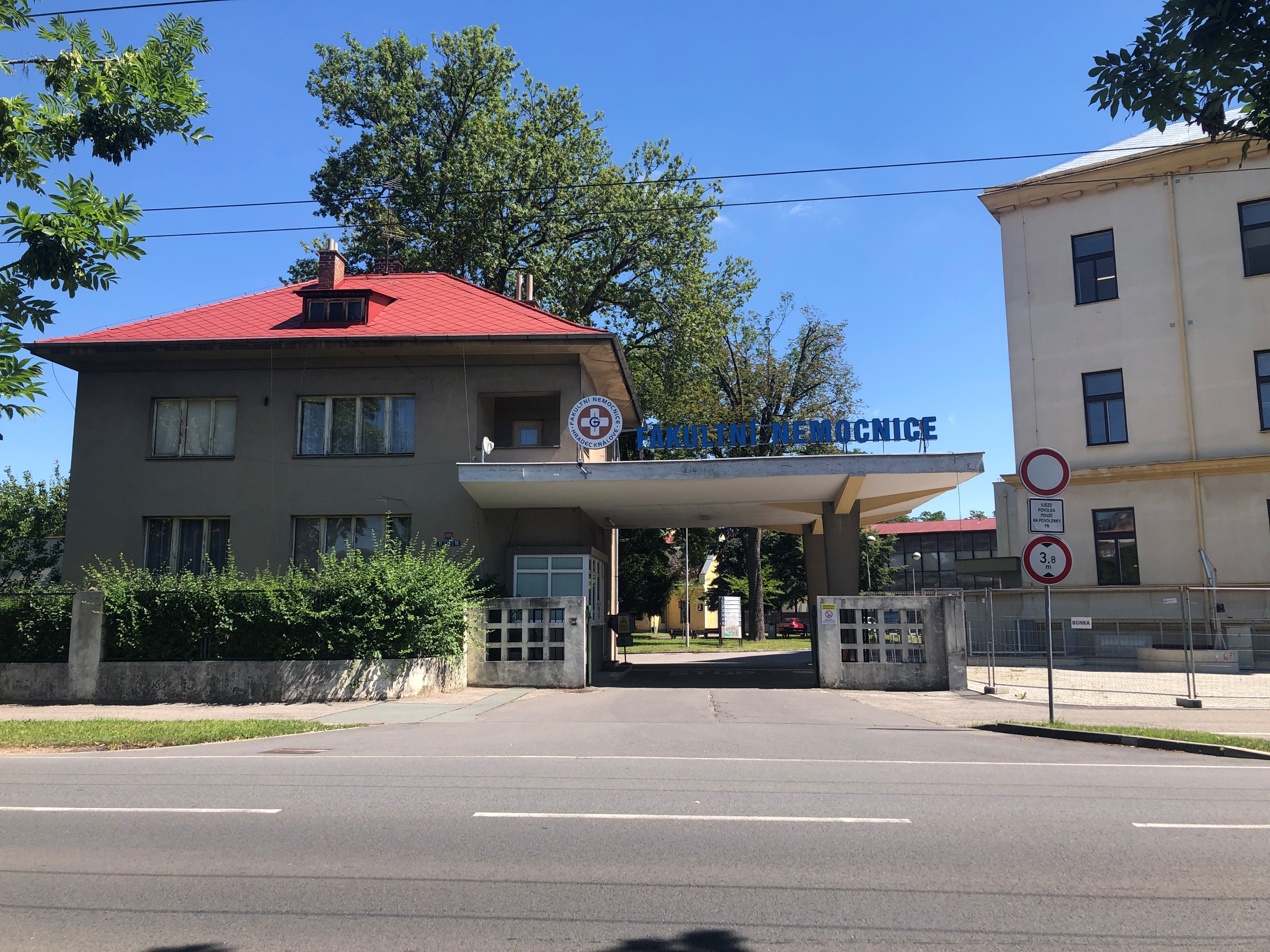 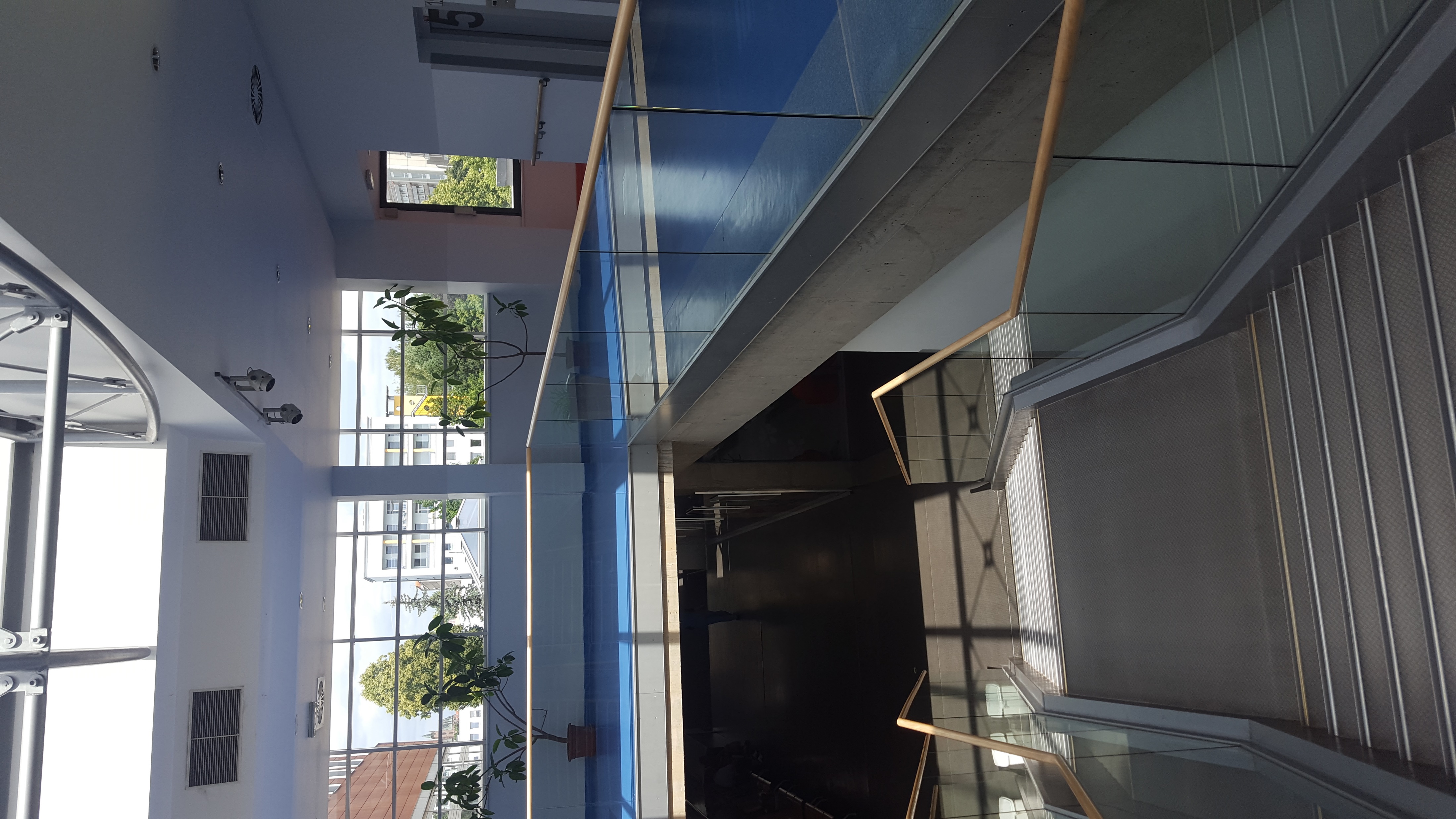 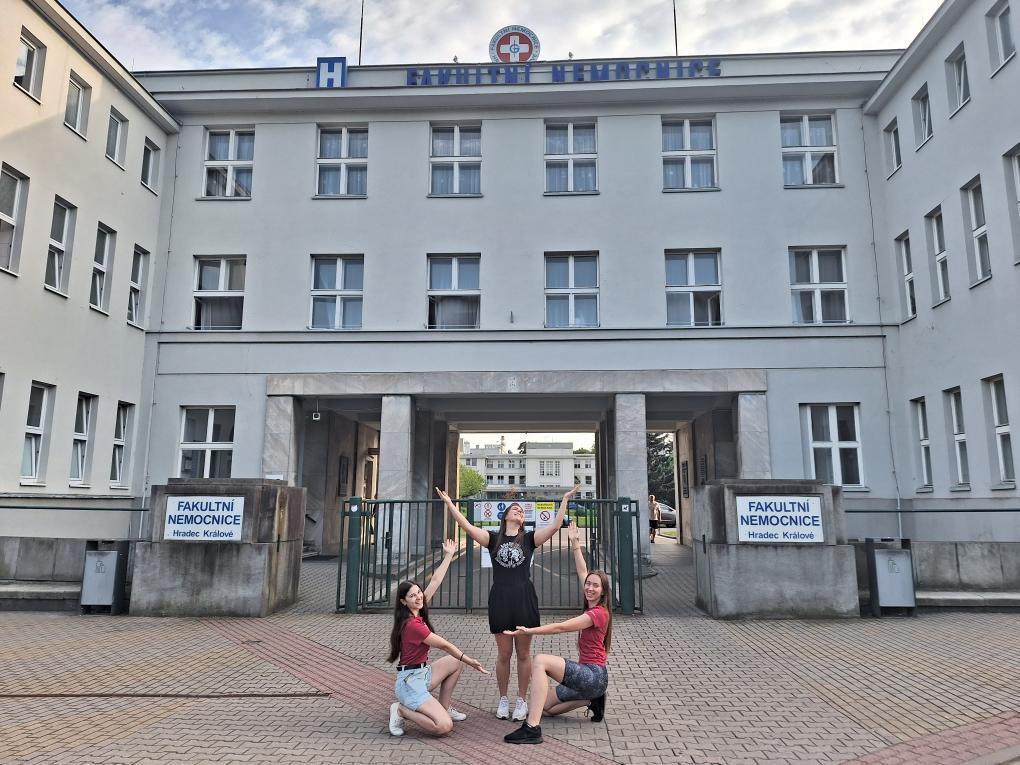 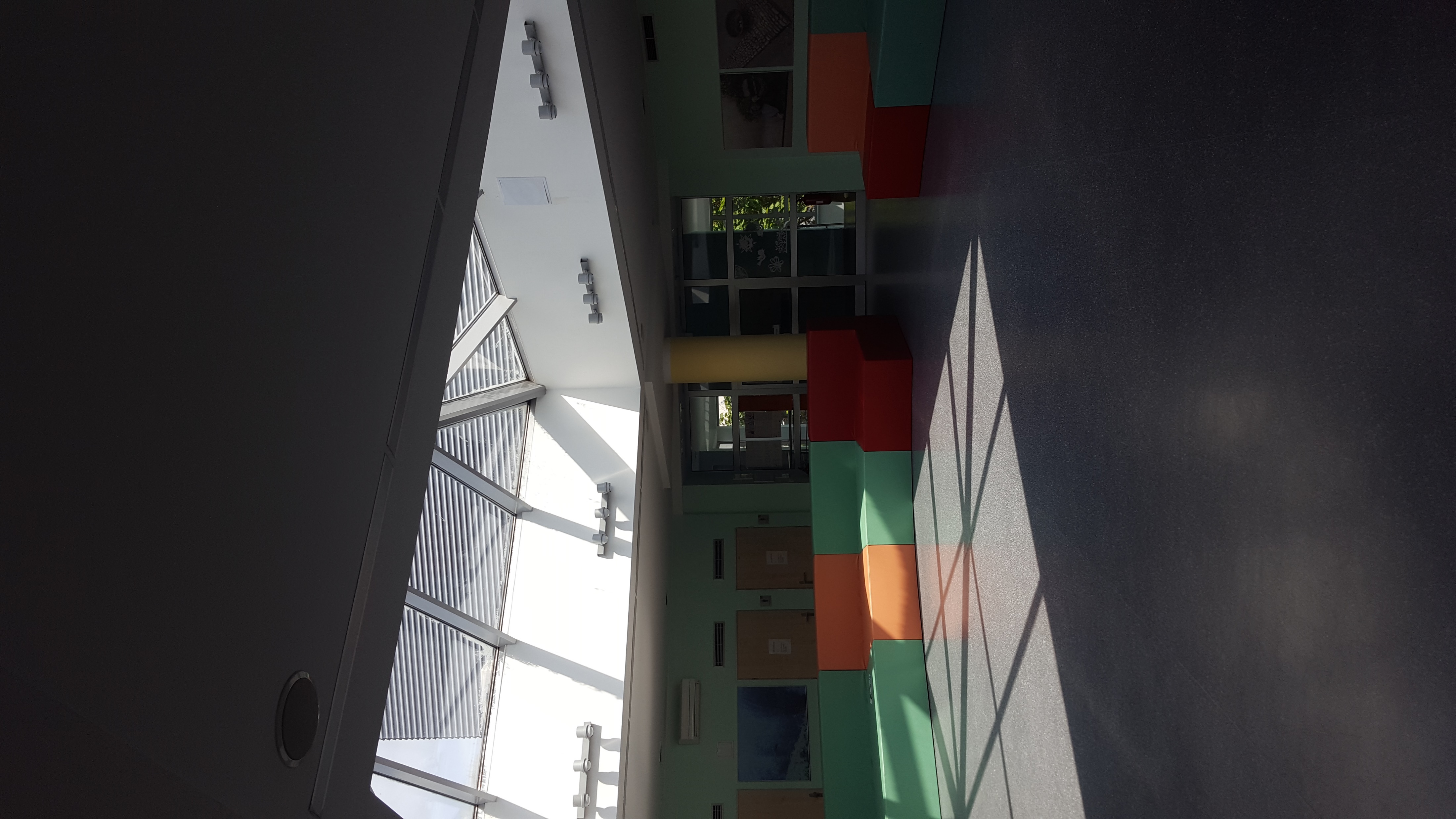 Obedovali sme v jedálni FnHK
Na začiatku sme si vybavili čipovú kartu pre cudzích stravníkov
Záloha za kartu 200kč + nabíjanie 
Obed si vyberáte zo 6 jedál + v Starej fakulní nemocnici si môžete objednať aj šalát  k obedu
V jedálni FnHK sa nachádza šalátový kútik a obchodík pre zamestnancov (platí sa kartou na obedy)
Možnosť chodiť na obed aj počas víkendov(túto možnosť sme nevyužívali)
JEDÁLEŇ FNHK
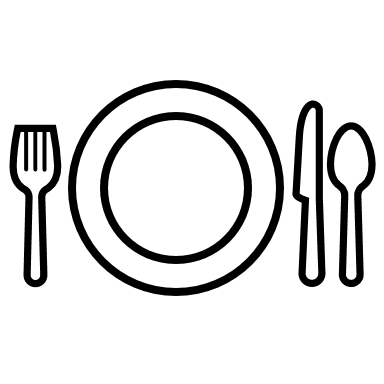 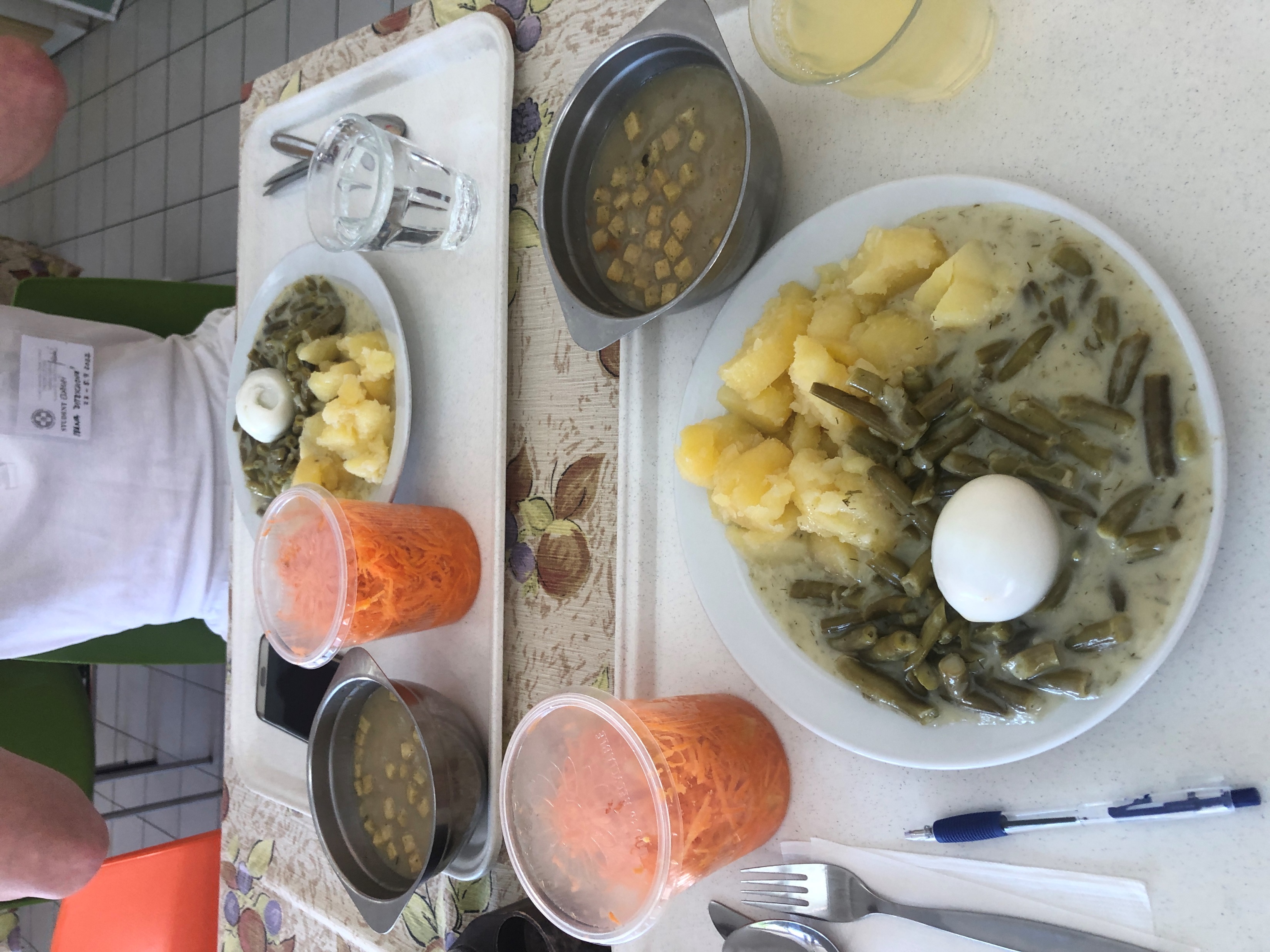 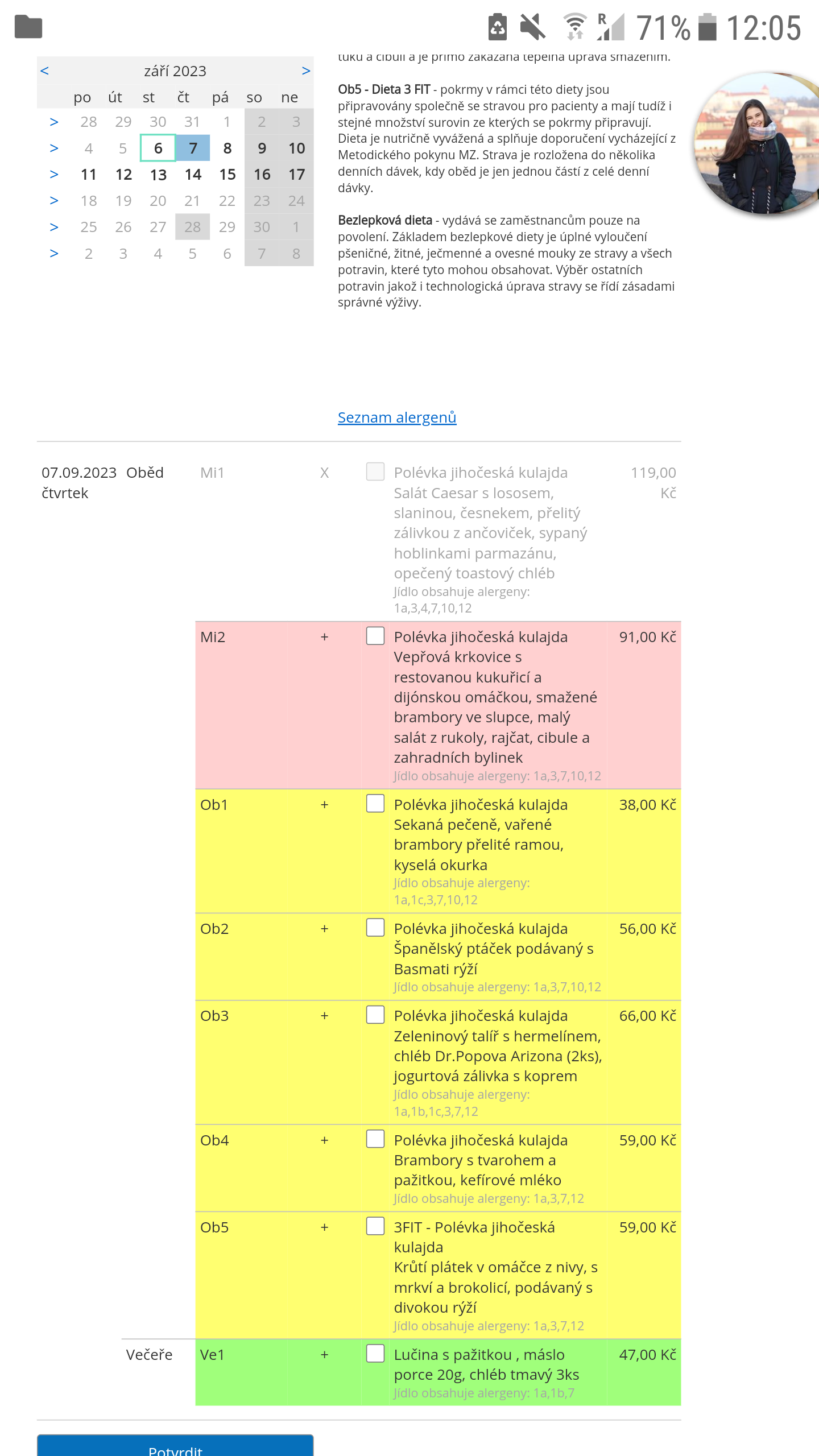 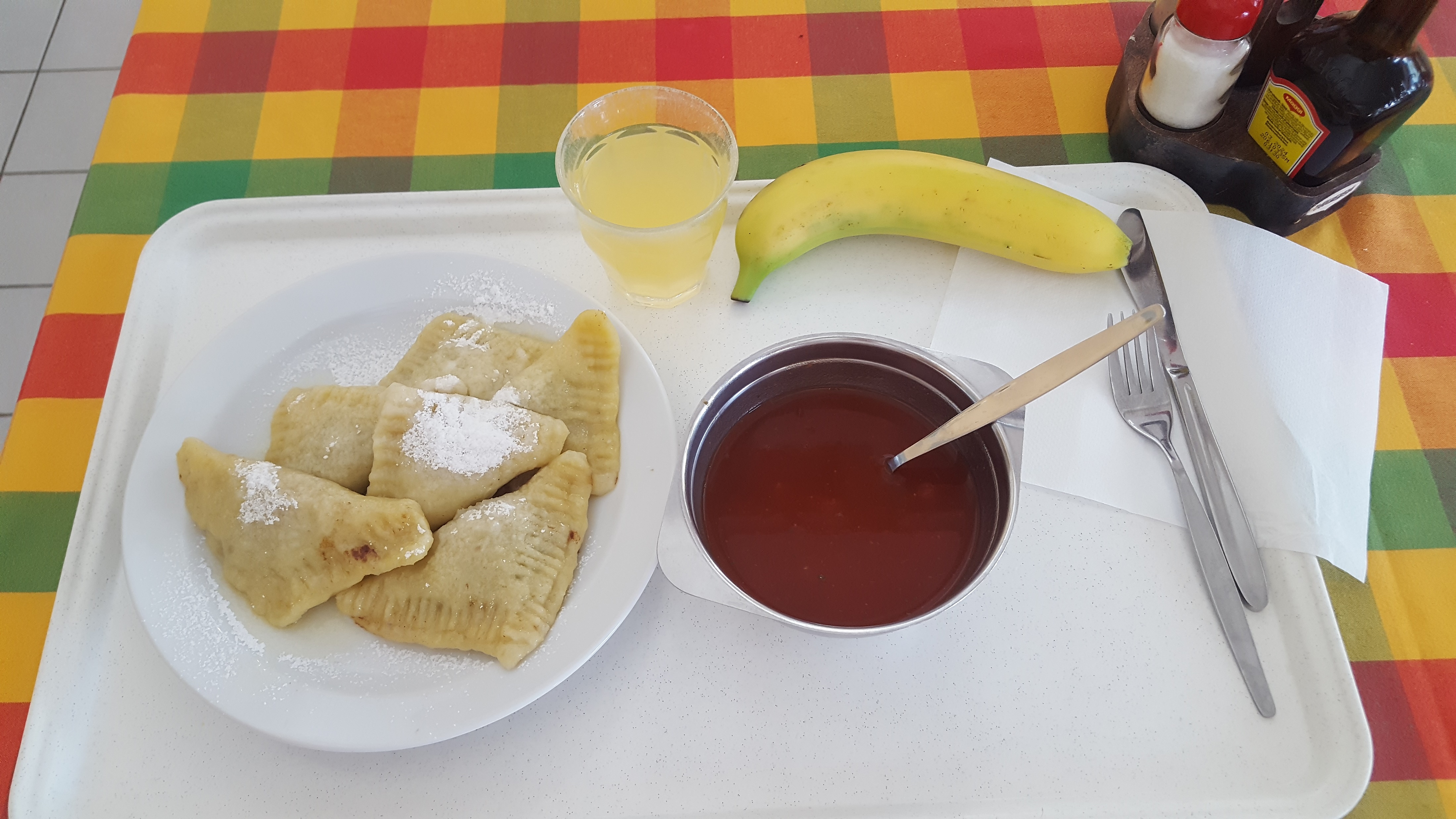 Do/z HK sme išli vlakom

MHD v HK – trolejbusy
                         - 1 jízdenka: papierová forma – 20kč
                                                    u vodiča – 25kč
                                                   aplikácia (HopOn) – 25kč 
Zdieľané bicykle (nextbike) - prvých 15min 
    zadarmo, na začiatok treba zaplatiť poplatok 50kč) 

My sme chodili hlavne pešo a nextbikami
DOPRAVA
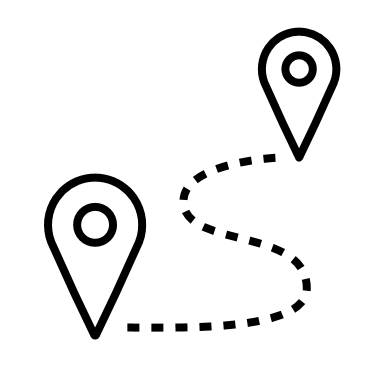 TIP: k ti nevychádza jedna jazda na 15 min. nájdi stanicu na bicykle po ceste a vymeň si ho za iný
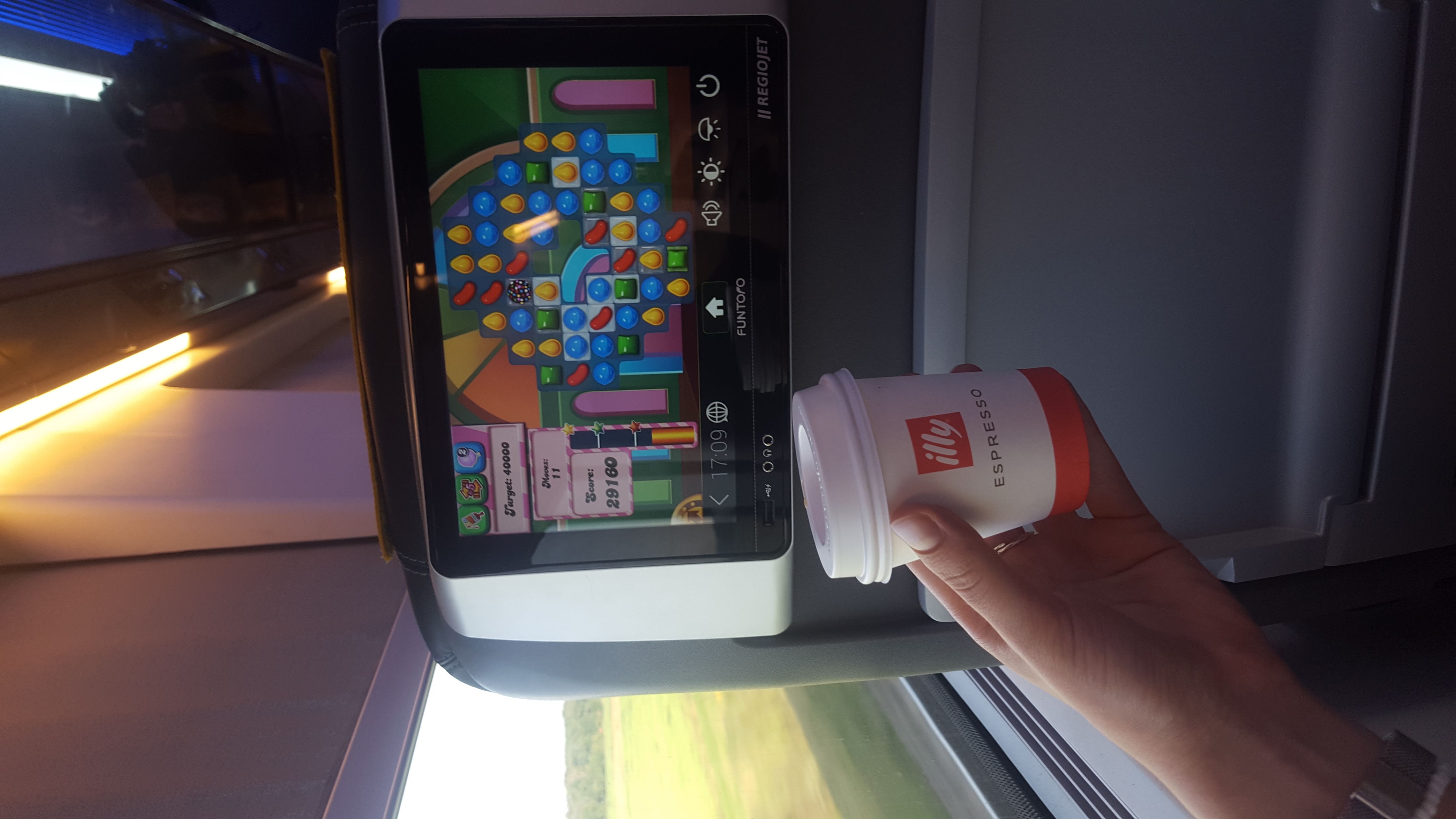 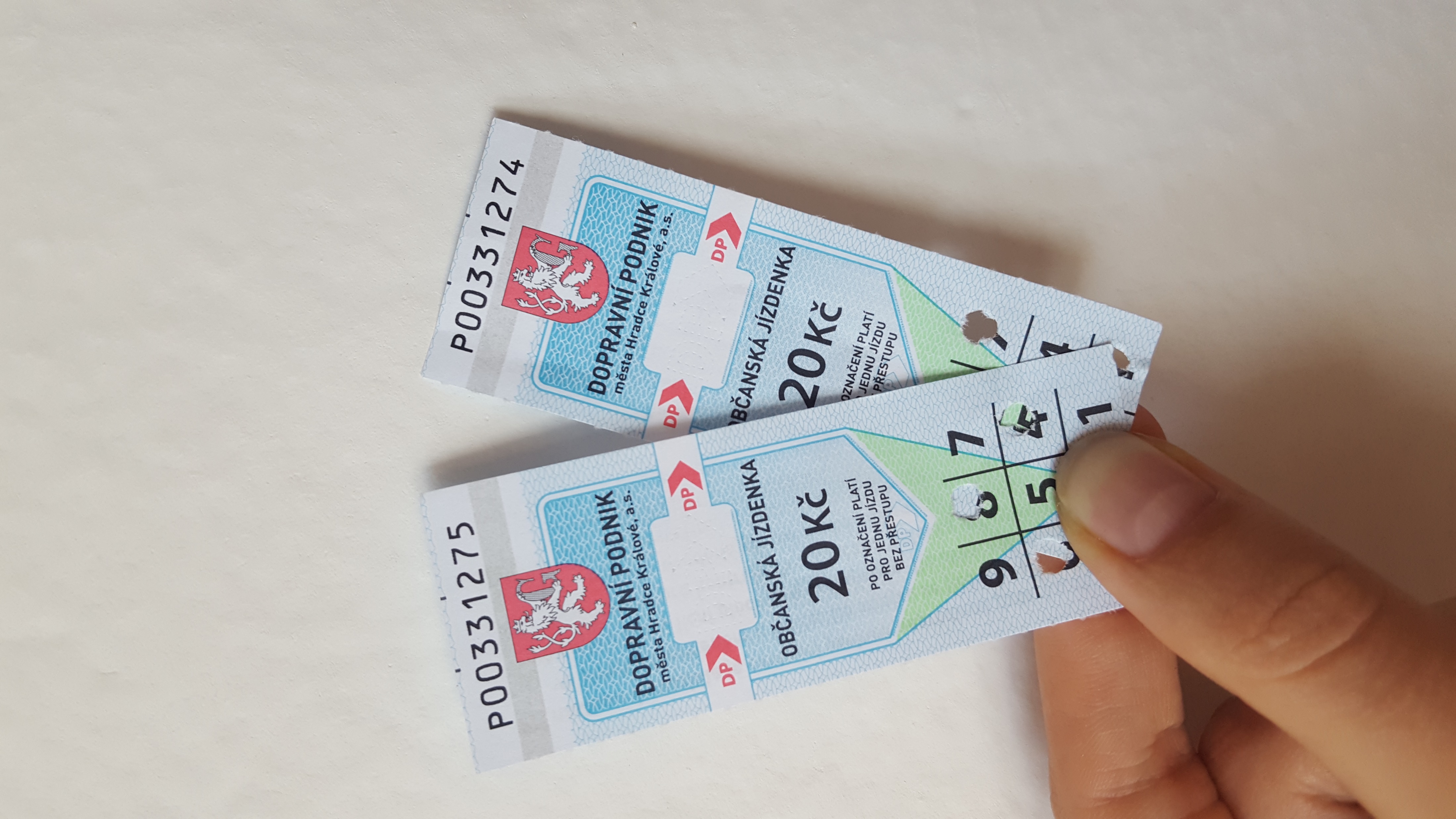 Zdieľaný byt na ulici Na Kotli (bytovka vedľa VŠ koleje)

330€/2 mesiace na jednu osobu 

15 minút chôdze ku FnHK  (bicyklom cca 7 min)

10 minút chôdze ku Rehabilitačnej klinike
UBYTOVANIE
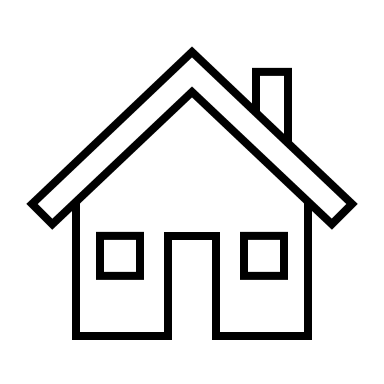 INTERNÁ KLINIKA
JIP
Kardioangiologické oddelenie
Gastroenterologické oddelenie
Gerontometabolické oddelenie
       - diabetologické oddelenie
Hematologické oddelenie
Reumatologické oddelenie
KLINIKA CHIRURGIE A TRAUMATOLÓGIE
JIP
ARO
Všeobecná chirurgia a onkochirurgia
Oddelenie plastickej chirurgia
KARDIOCHIRURGICKÁ KLINIKA
 JIP
ODDELENIA NA KTORÝCH SME PRACOVALI
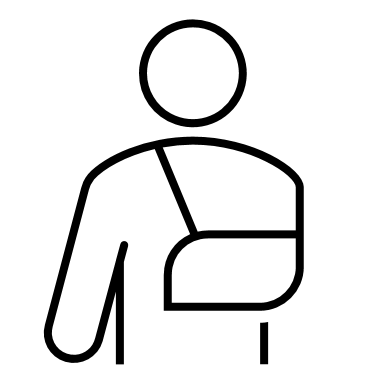 ODDELENIA NA KTORÝCH SME PRACOVALI
KLINIKA INFEKČNÝCH NEMOCÍ
JIP
NEUROCHIRURGICKÁ KLINIKA
JIP
NEUROLOGICKÁ KLINIKA
JIP
IKTOVÉ ODDELENIE
ORTOPEDICKÁ KLINIKA
JIP
Všeobecné oddelenie
Oddelenie aloplastiky
PĽÚCNA KLINIKA
JIP
Pľúcne oddelenie
Gerontologické oddelenie
ONKOLOGICKÉ ODDELENIE
JIP
PSYCHIATRICKÁ KLINIKA
REHABILITAČNÁ KLINIKA 
Pľúcne ambulancia
Oddelenie proteticko-ortopedické
Oddelenie neurologicko-traumatologické
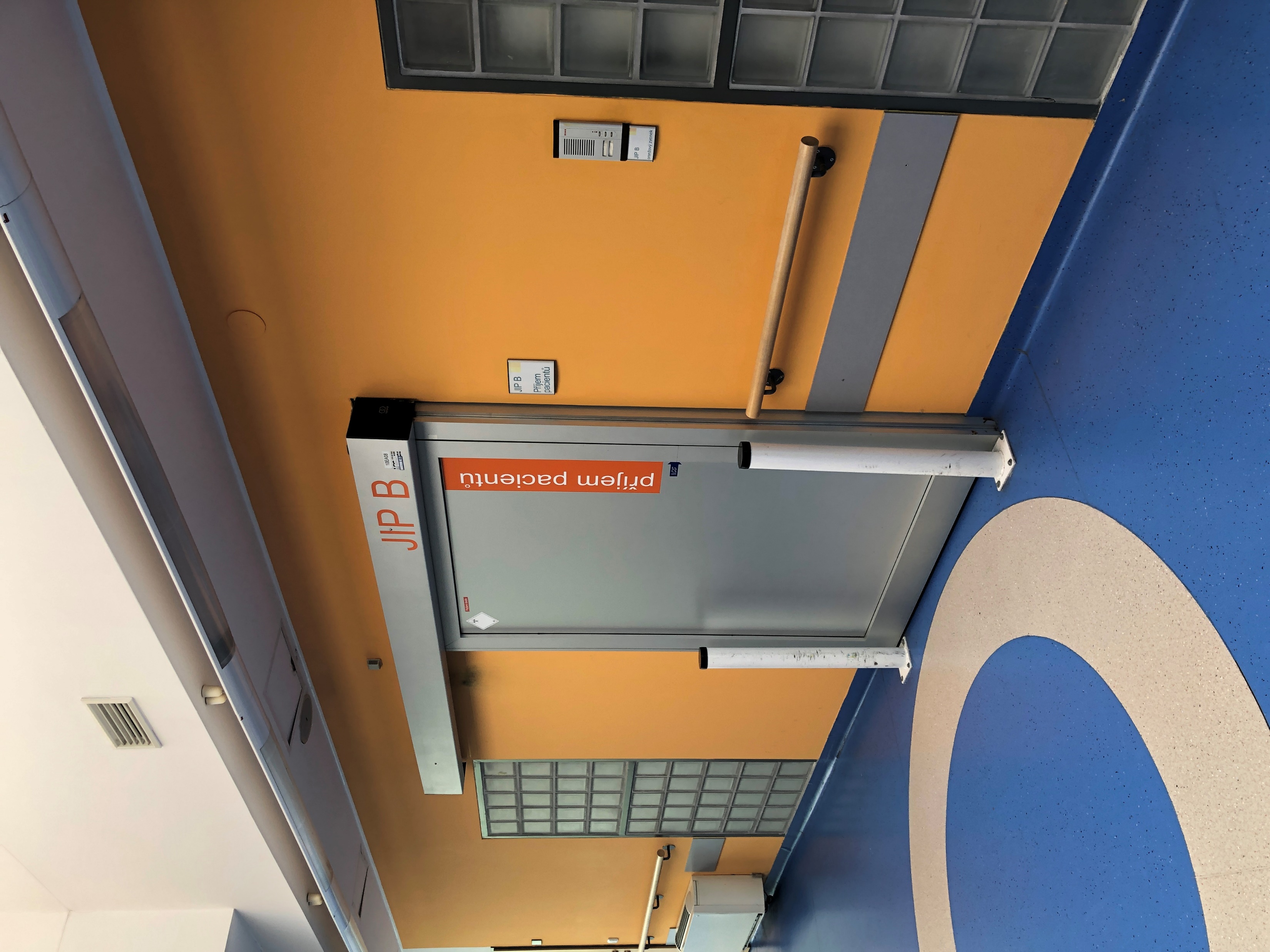 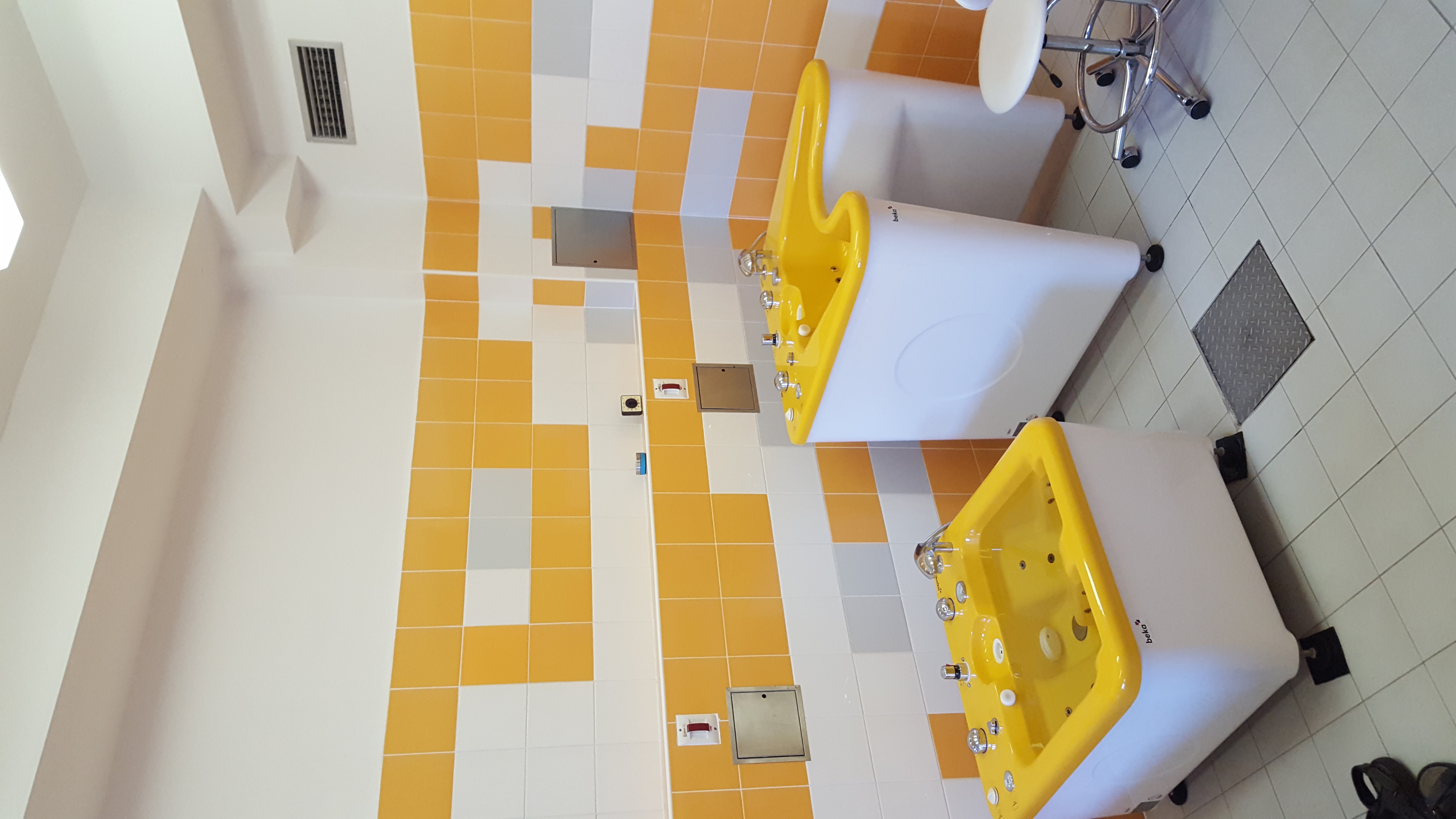 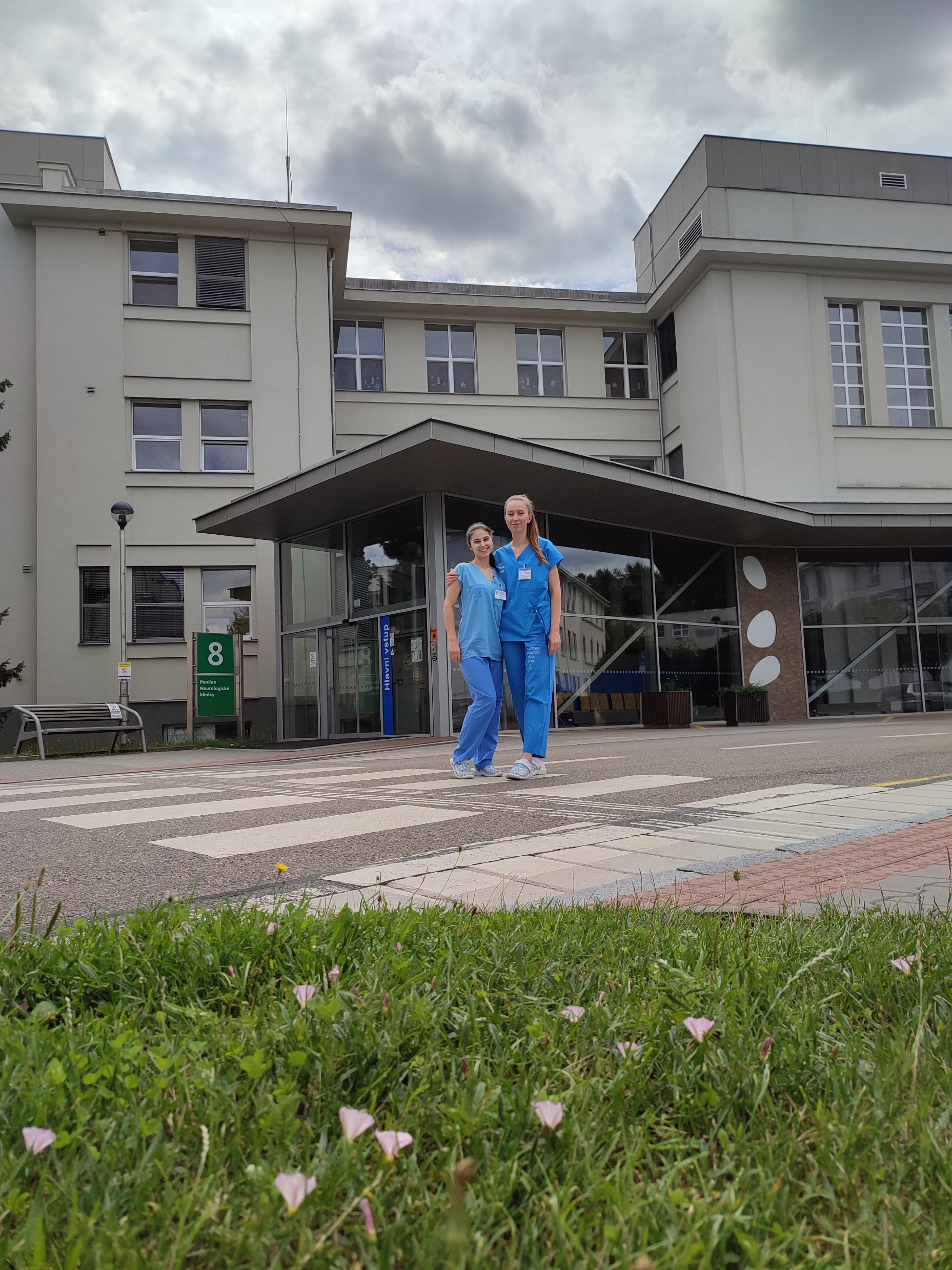 ZÚČASTNILI SME SA...
Školenia Barthel index (BI)
Prednášky o dychových pomôckach
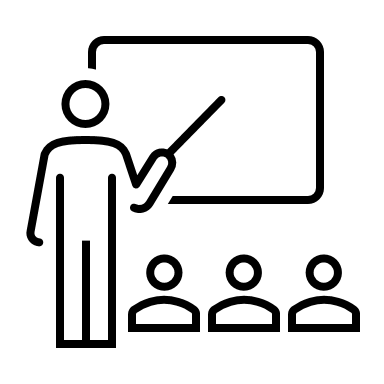 NAUČILI SME SA...
Starostlivosť o pacientoch s amputáciami
Ovládať motomedy/ motodlahy
Ovládať Balance Master 
Ovládať Lokomat
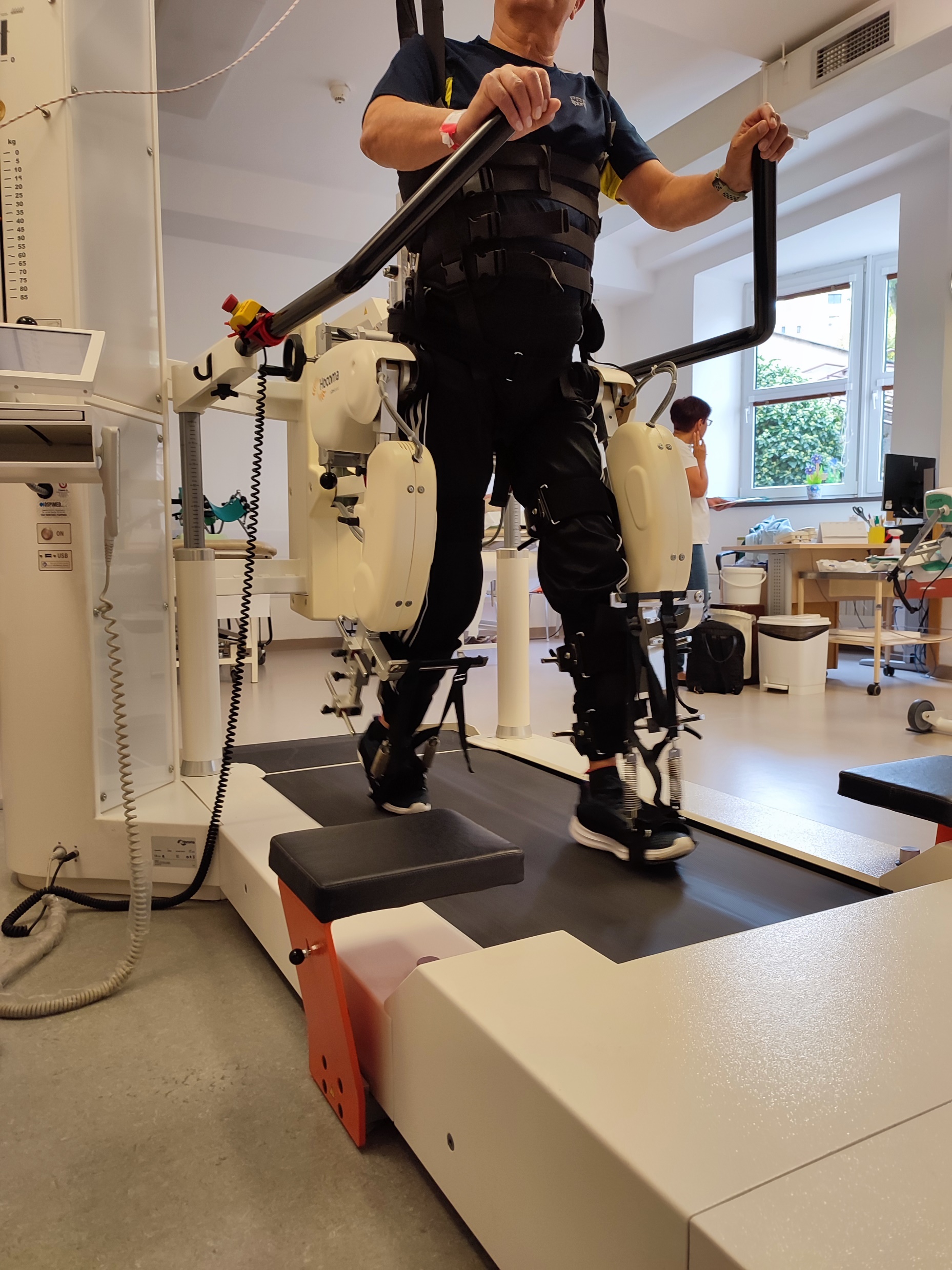 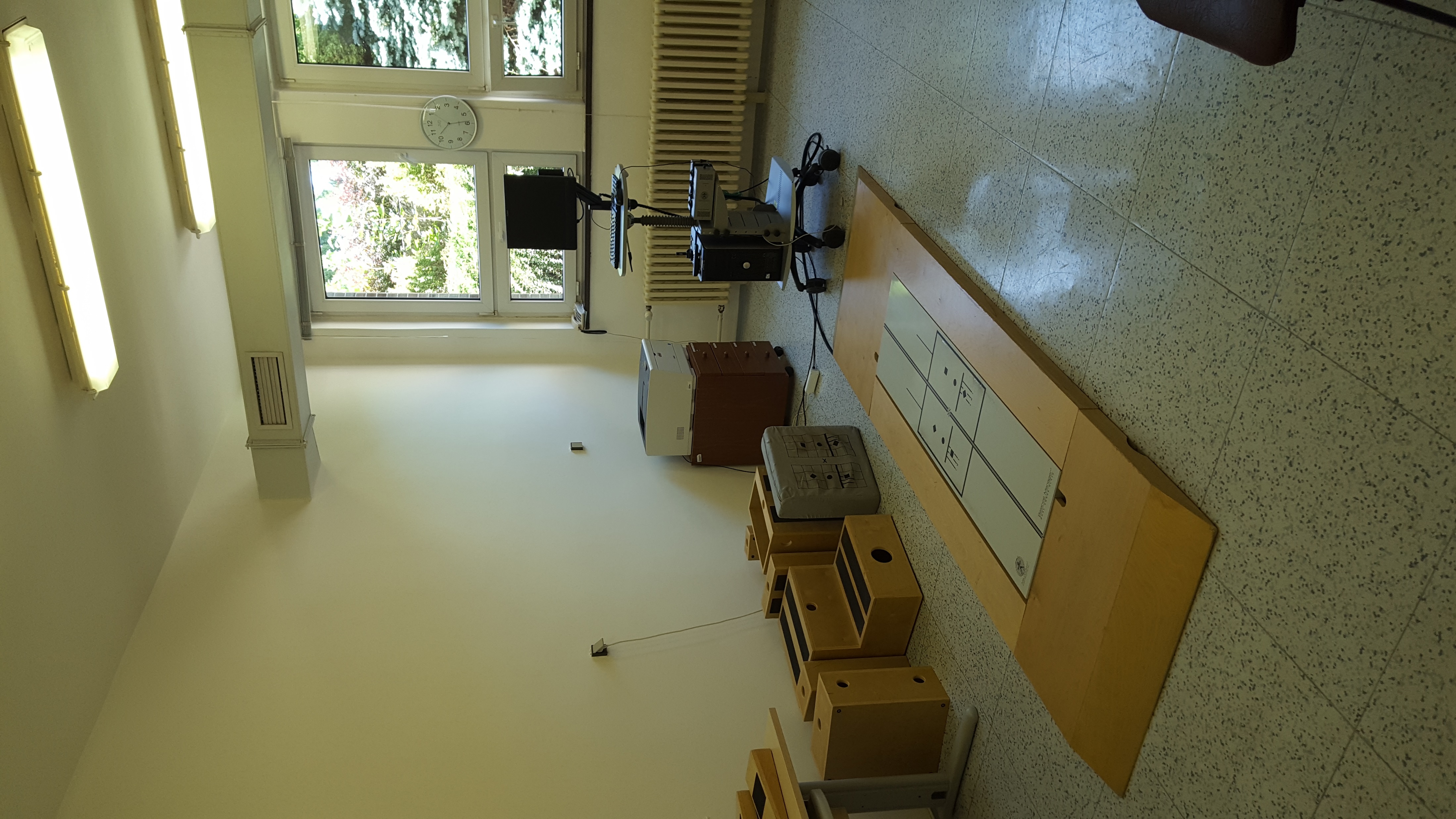 Botanická zahrada léčivých rostlin HK
Galerie moderního umění
Muzeum východních Čech v Hradci Králové
Bílá věž 
Kukuřičné bludiště
Letní kino Širák
Soutok Labe s Orlicí
Stříbrný rybník
Prachovské skály
Adršpašké skály
Kuks
Kutná hora
Zámok Nové Město nad Metují
Propast Macocha
VOĽNÝ ČAS
TIP: prvú stredu v mesiaci je vstup ZADARMO v Muzeum východních Čech v HK
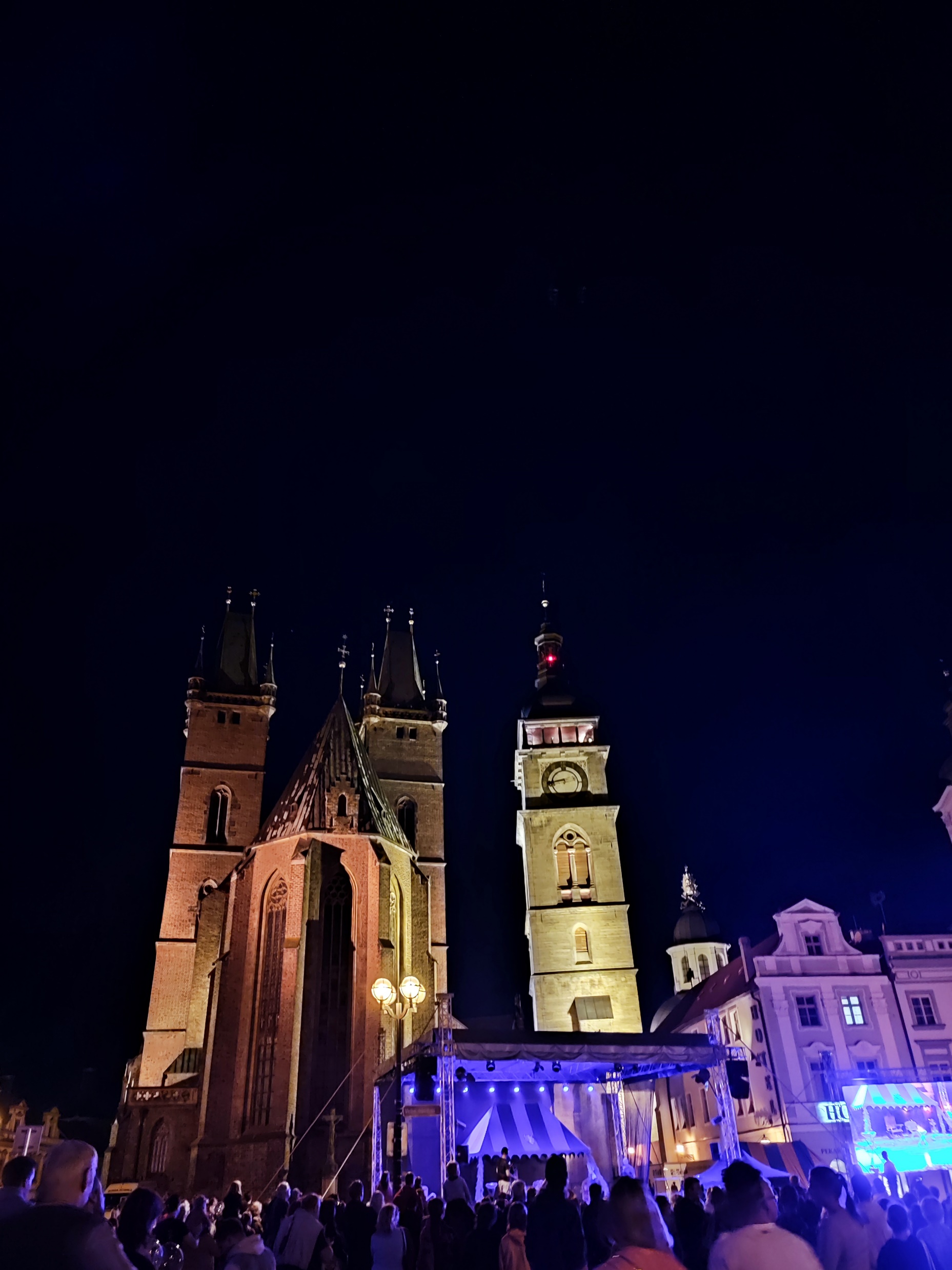 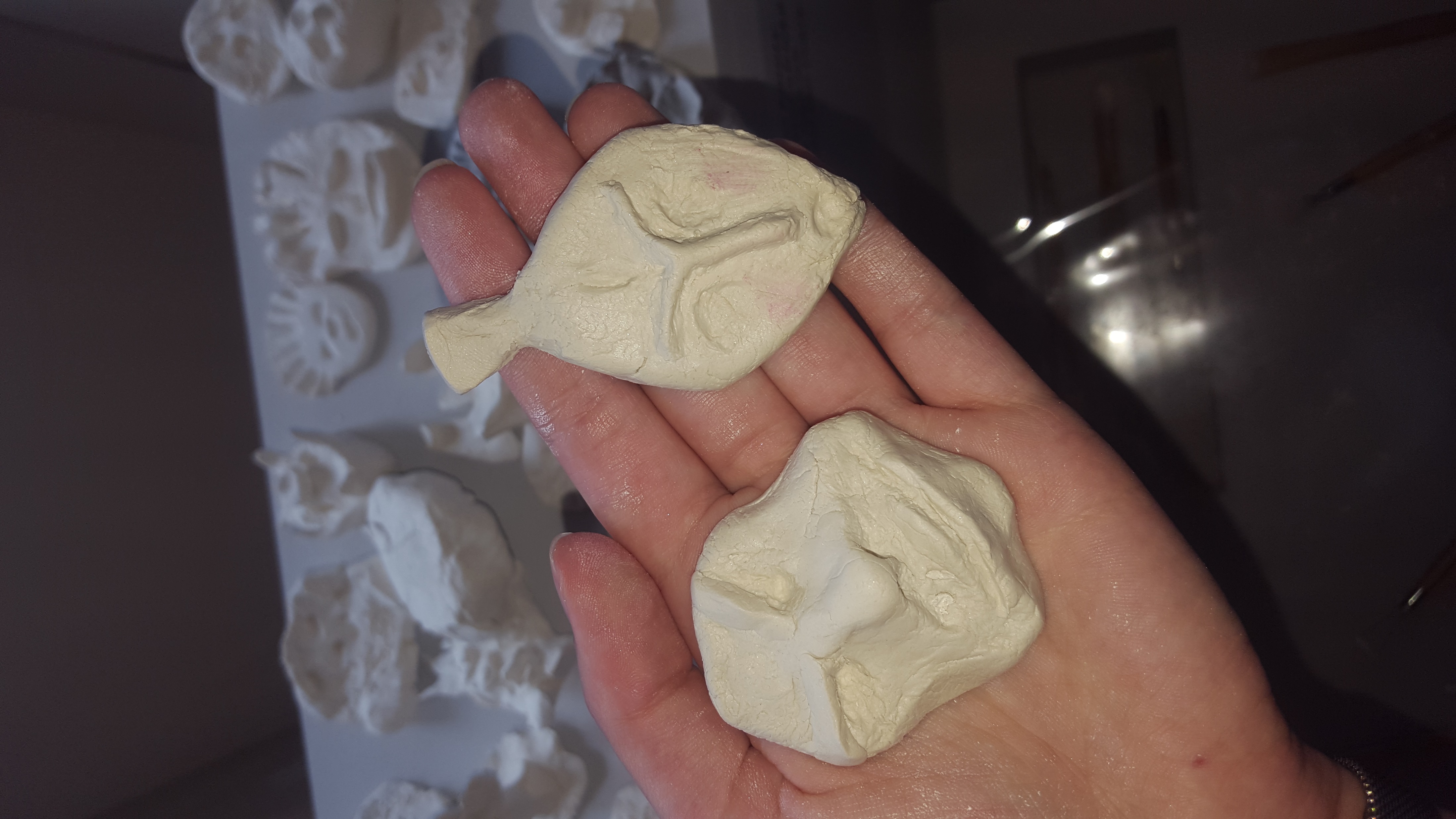 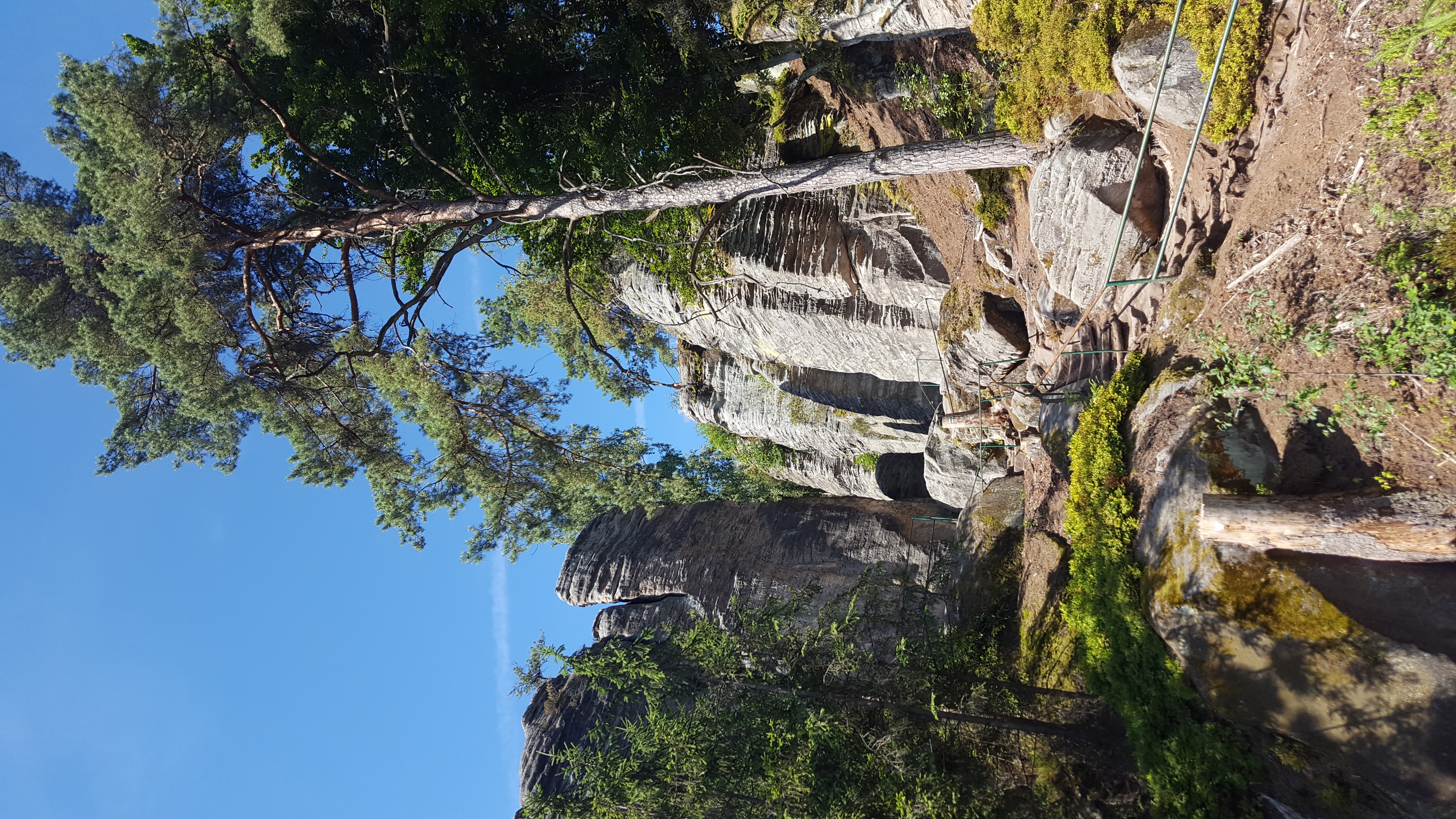 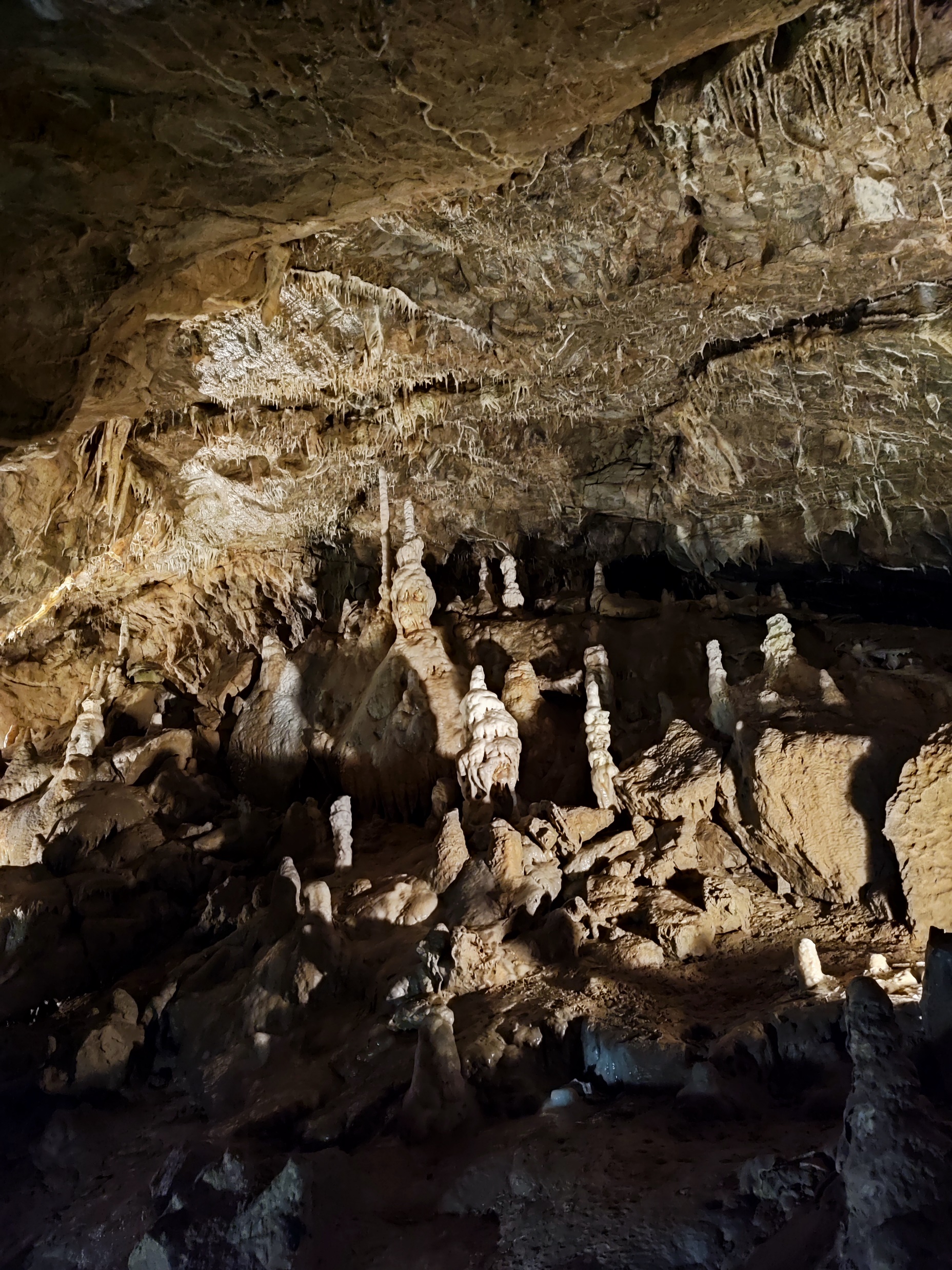 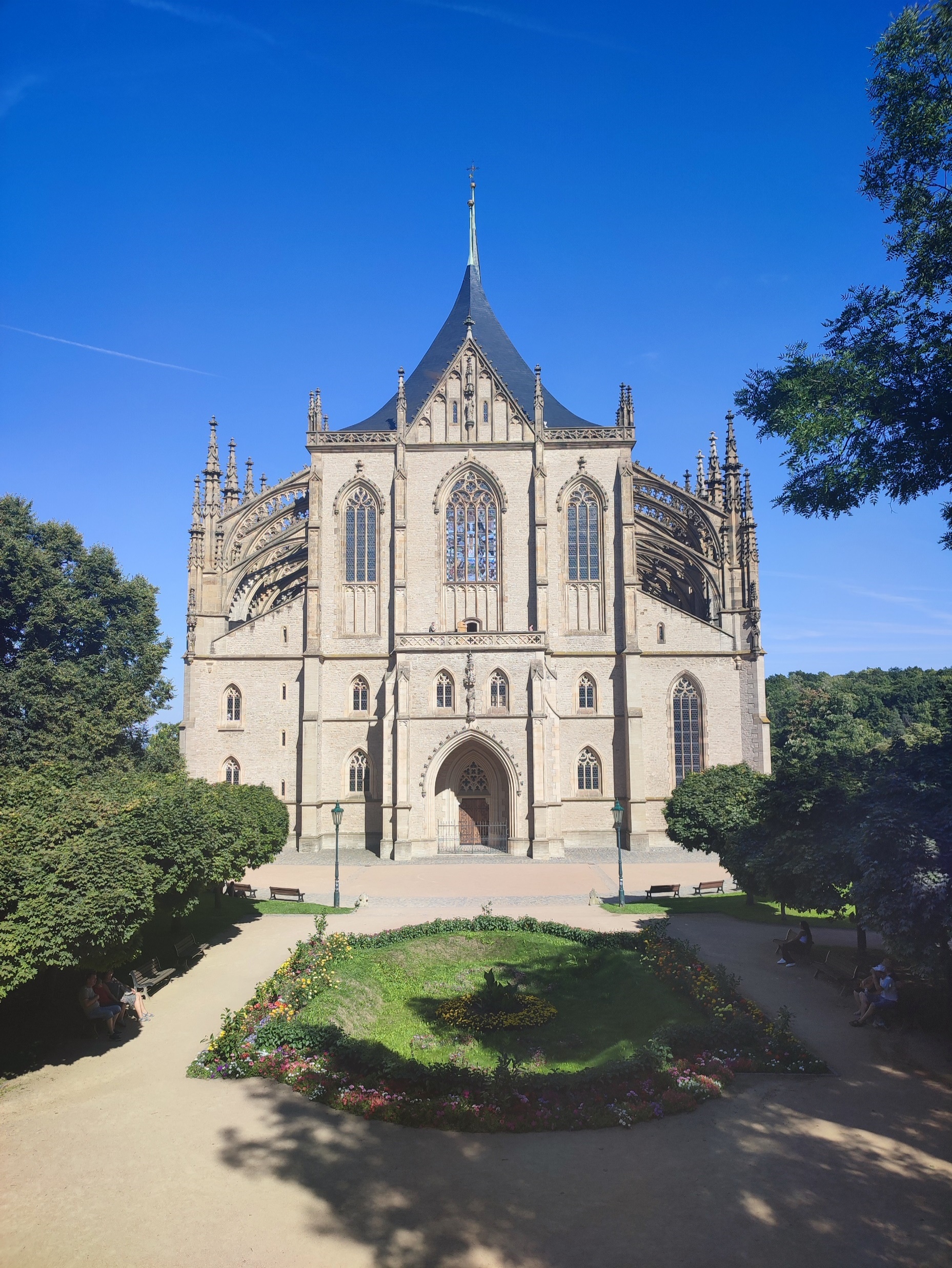 Ďakujeme za pozornosť